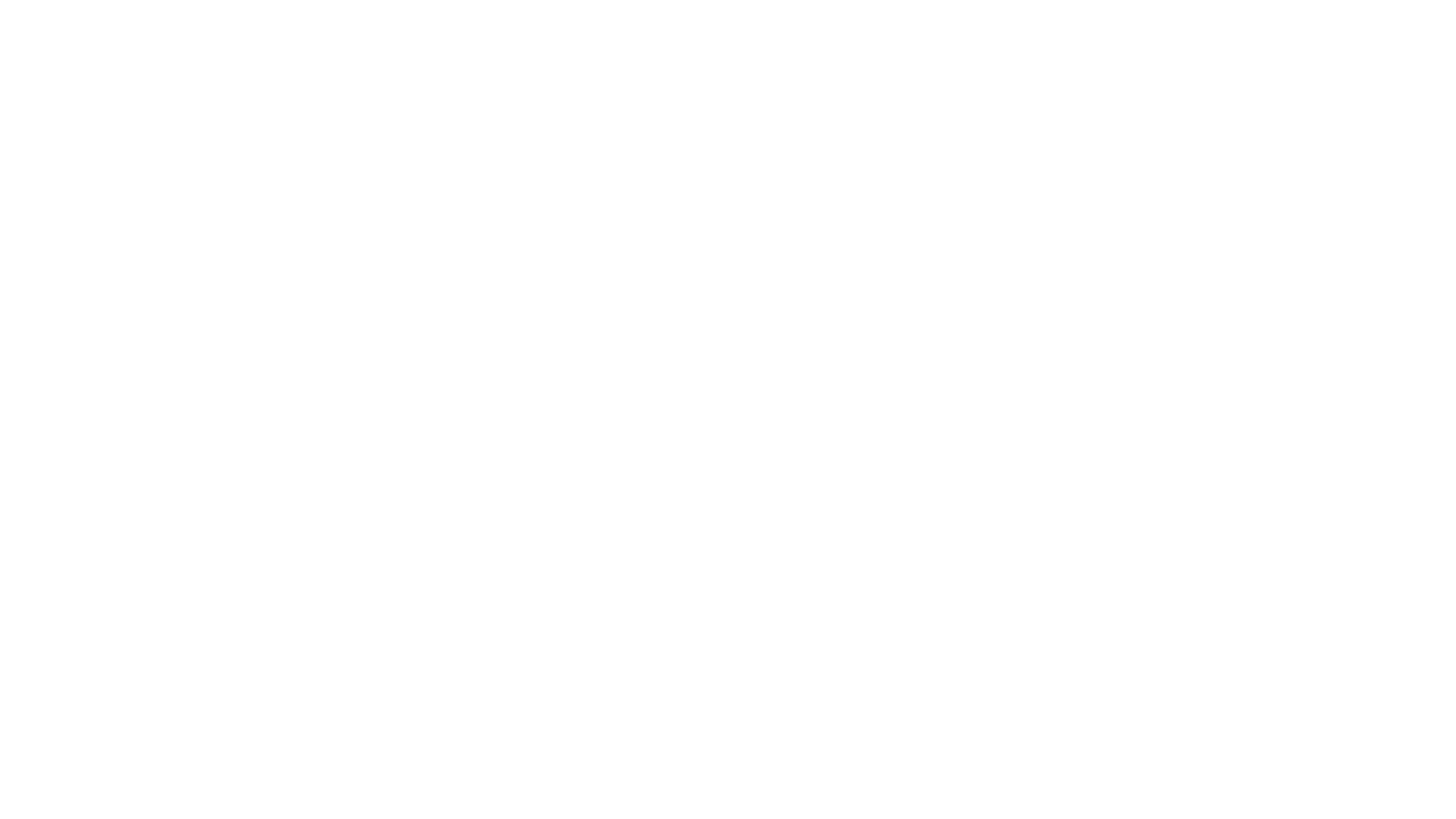 CSI 2020-2021 Induction Ceremony9-9-2020
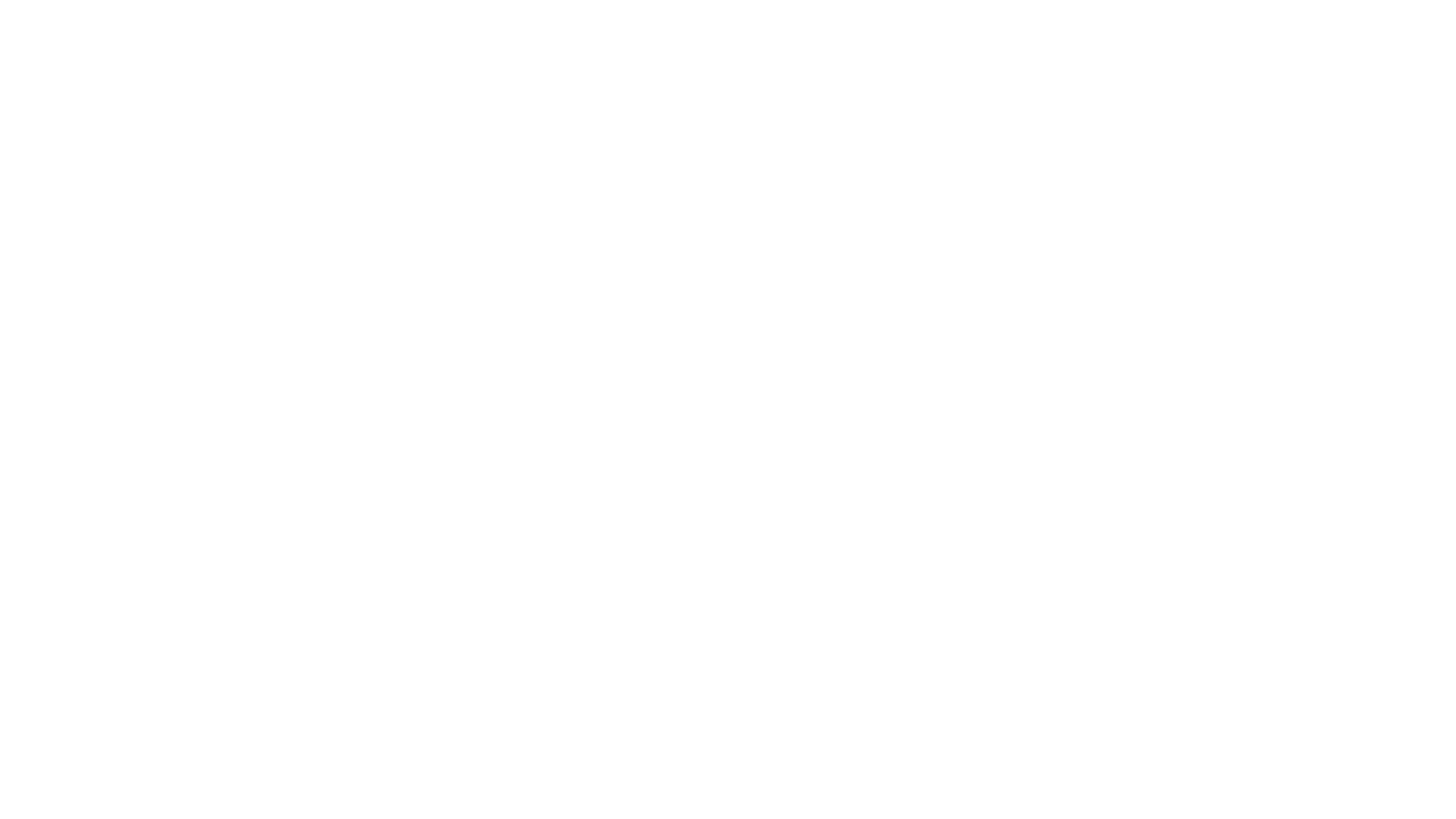 Past Committee Leaders
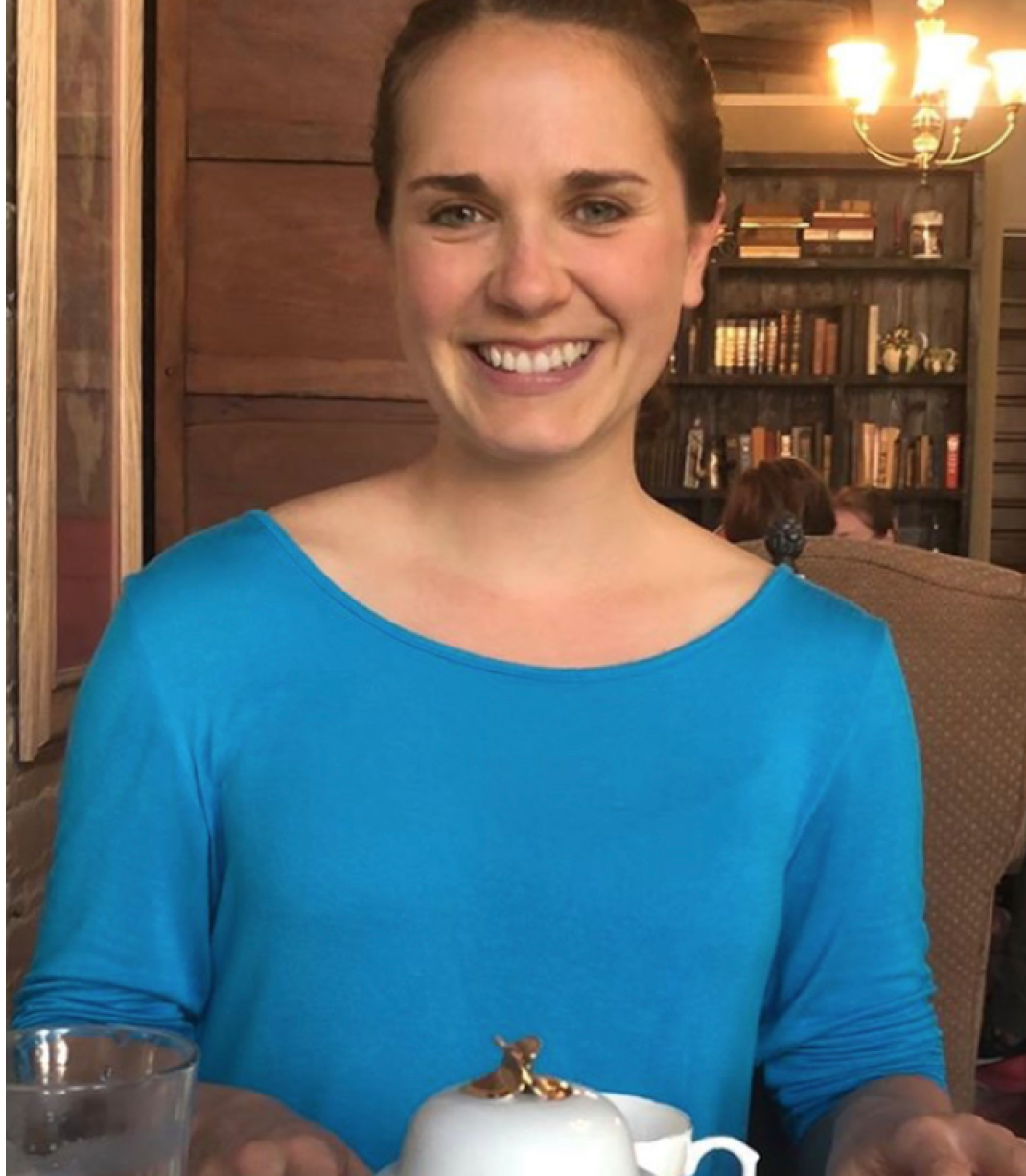 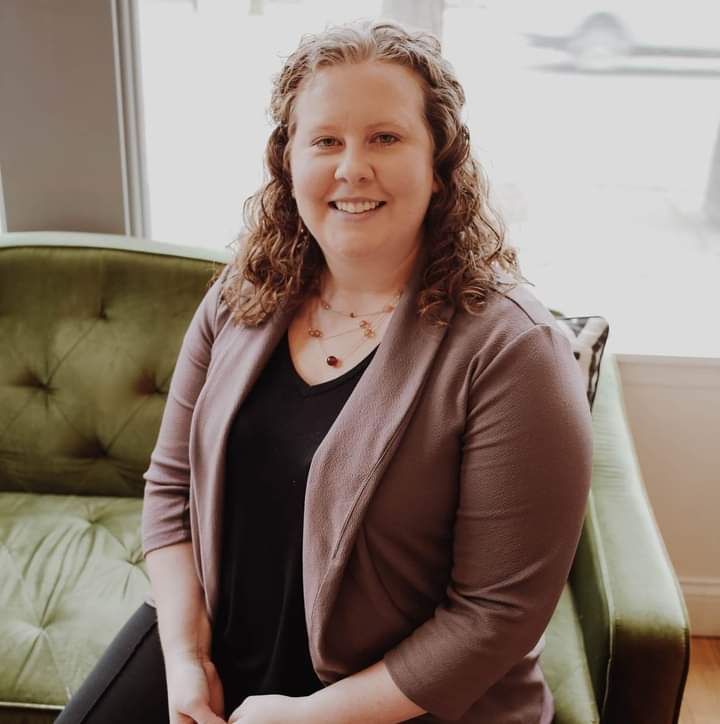 Michelle Kauffman


Alysha Blagg
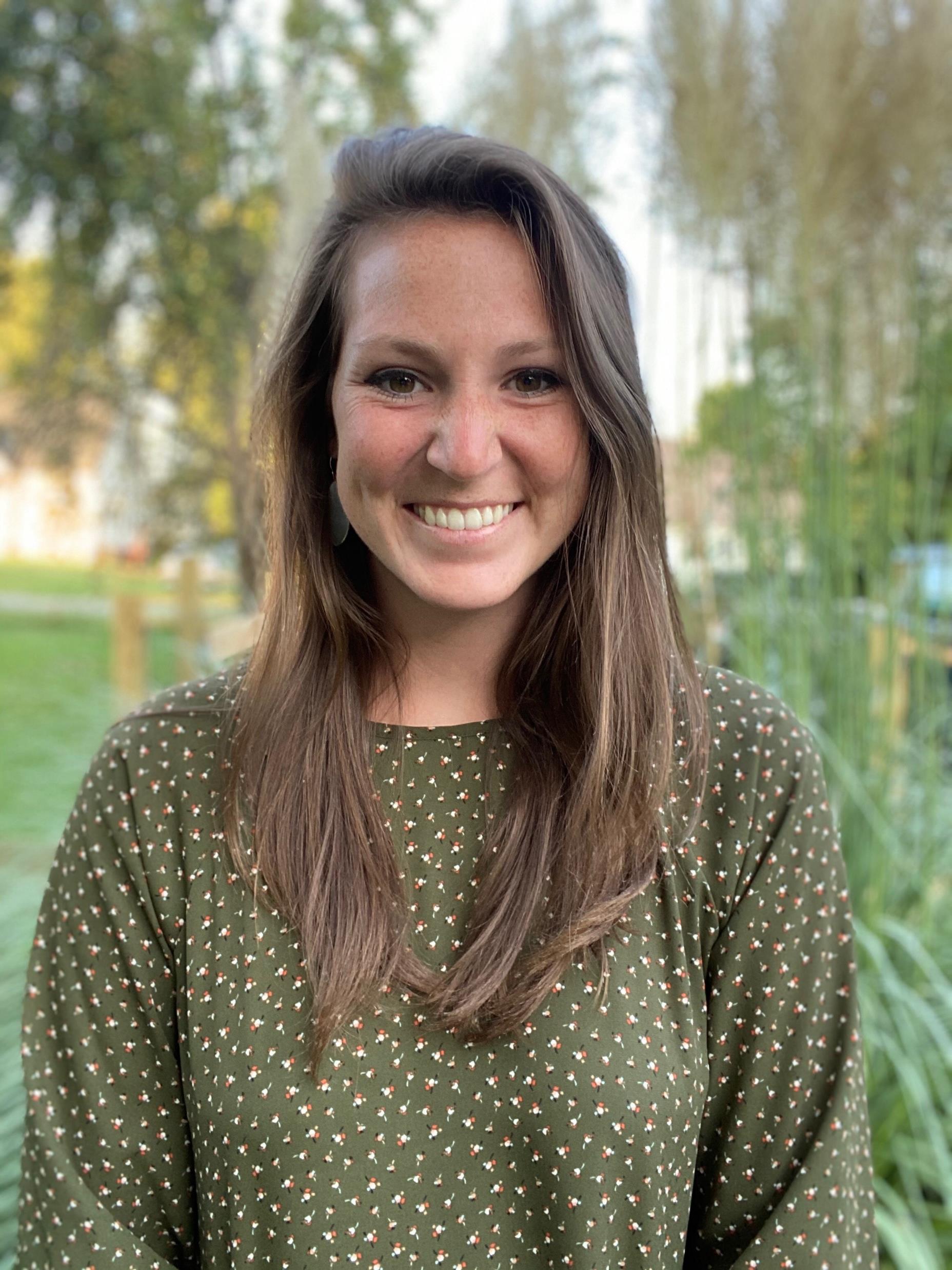 Outstanding Marriage and Family Counseling Student Award Olivia Acree
Outstanding Clinical Mental Health Counseling Student Award Sadie Herts
Current Membership/Mentorship Committee Leaders
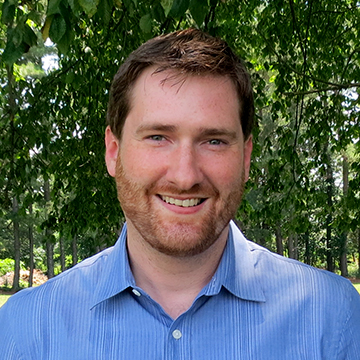 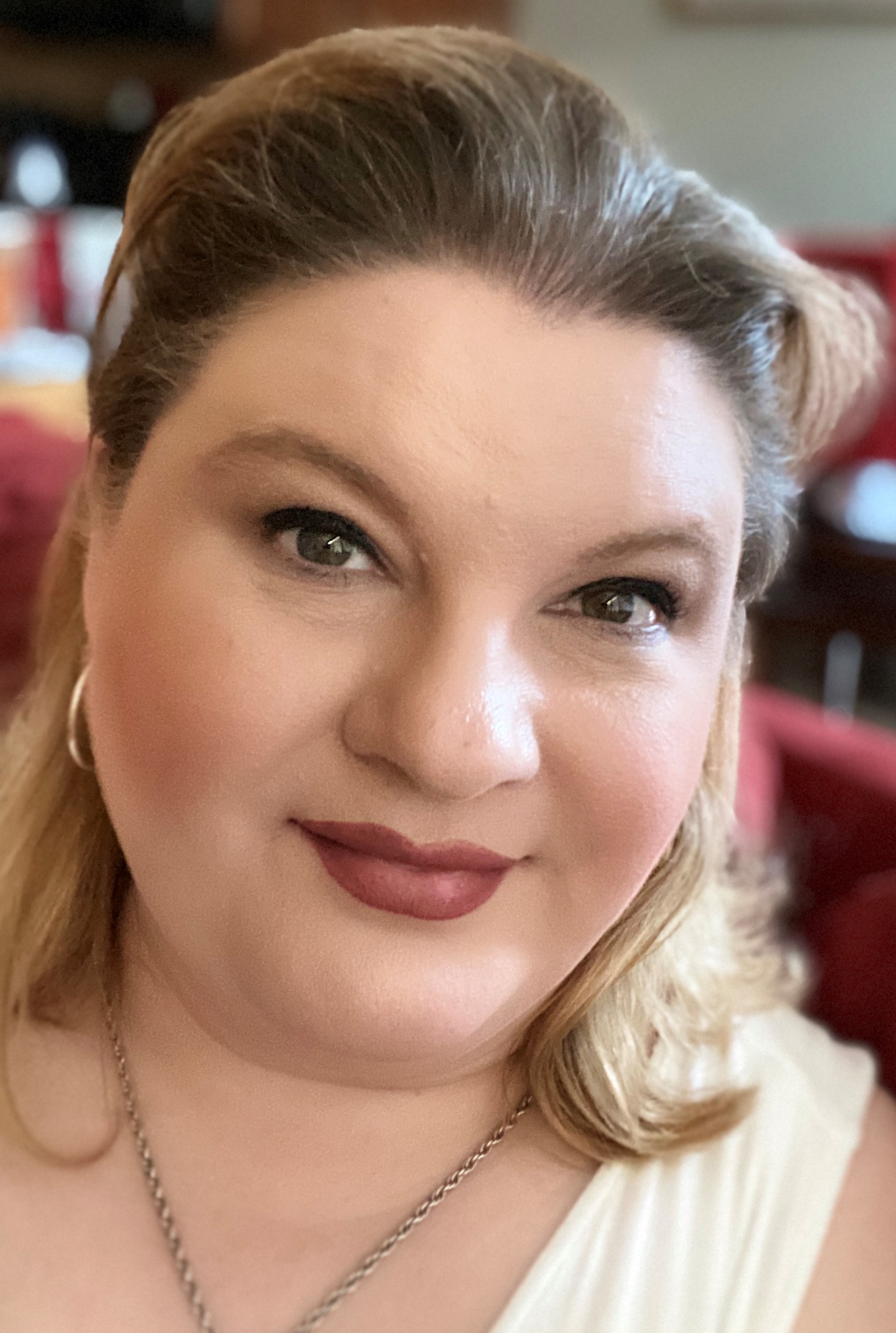 Brandon Waggoner


Sheri Cobarruvias
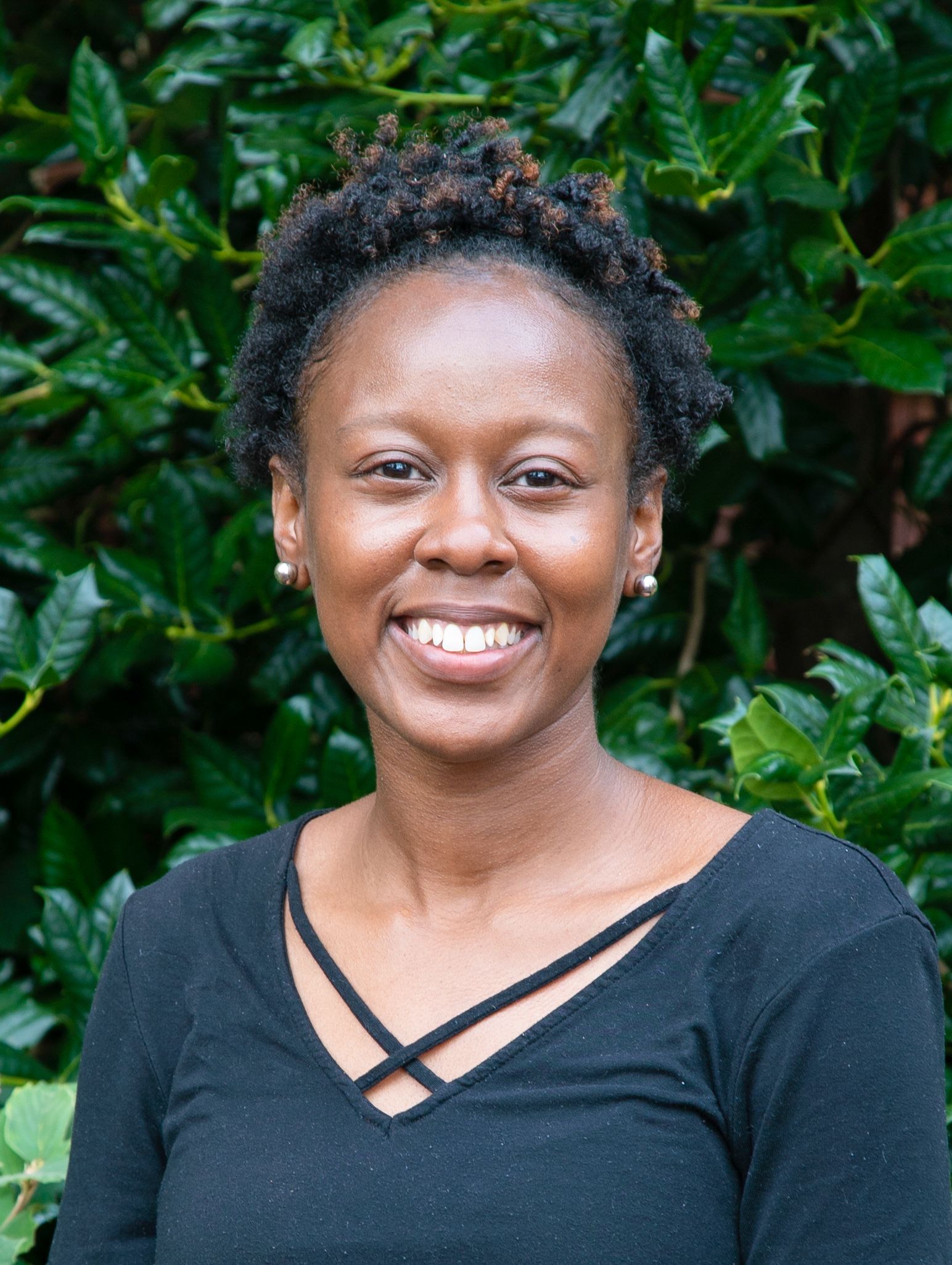 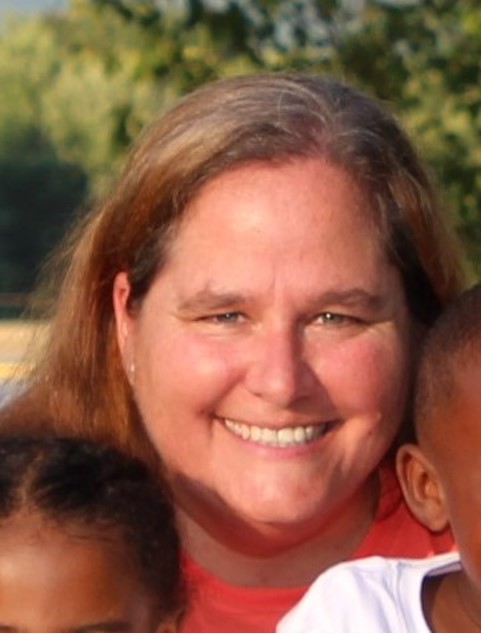 Current Events Committee Leaders
Katrina Wright


Ann Gregory
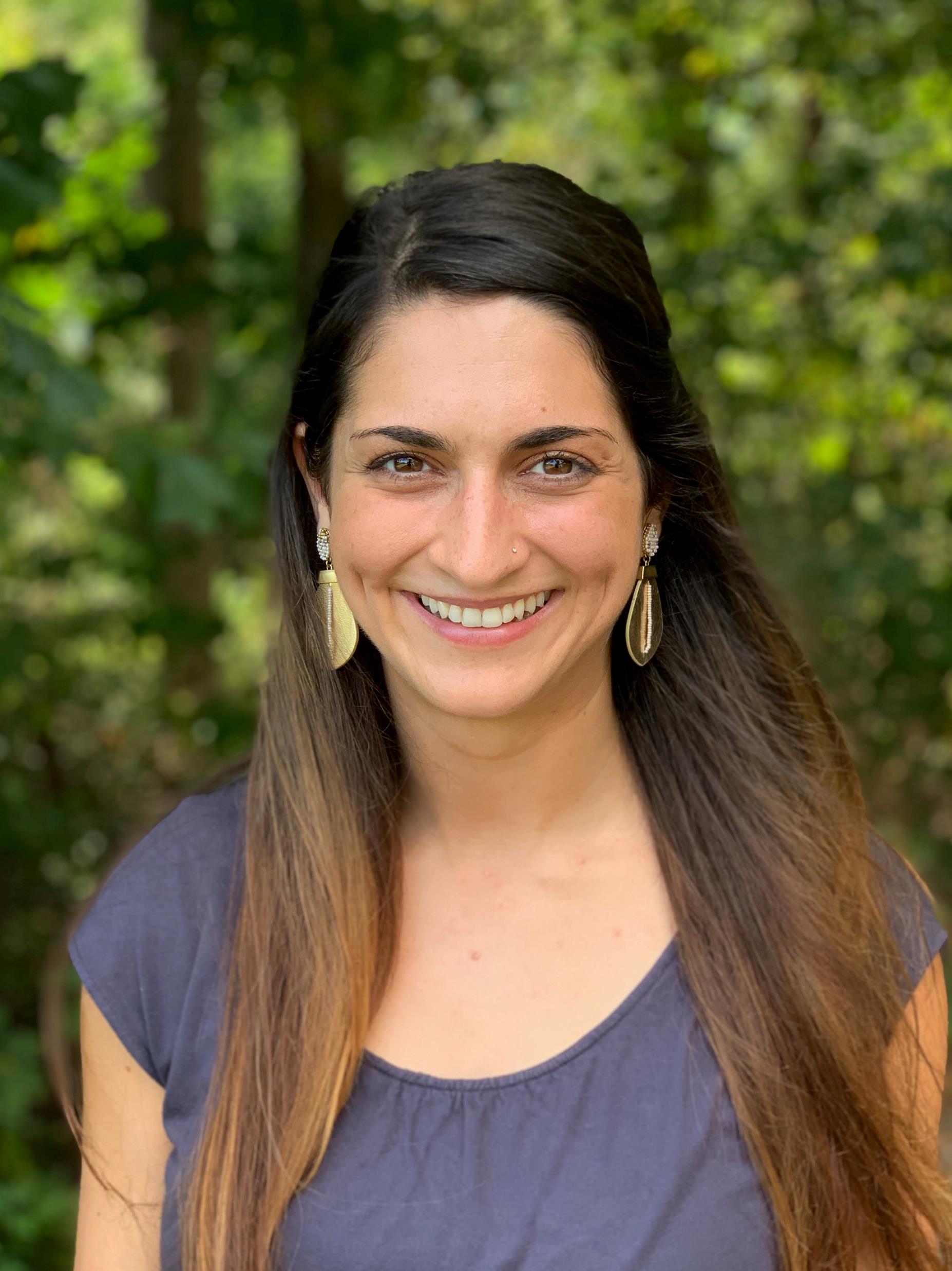 Current Secretary
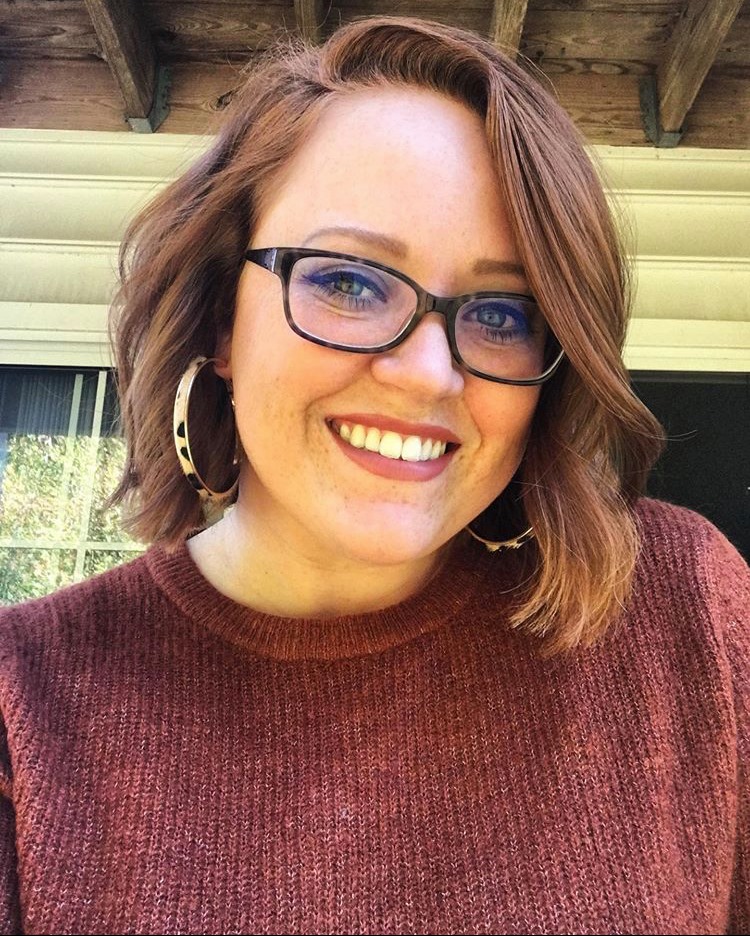 Sandra Noble
Treasurer
Rachel Pierce